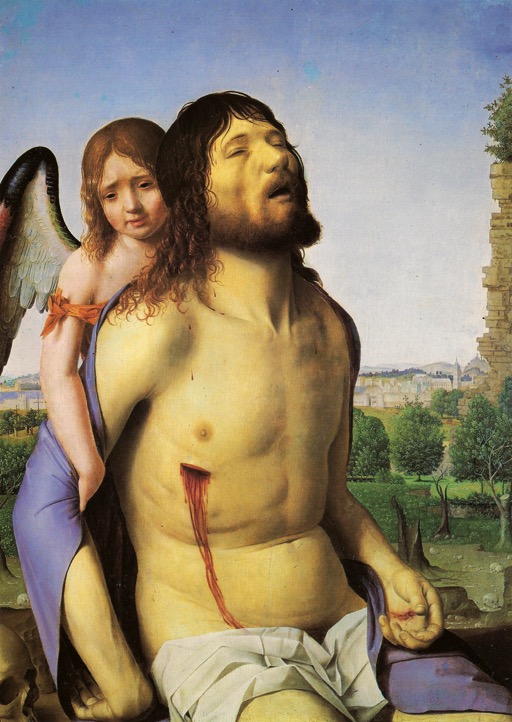 Pascua Acoger y Compartir  2018Jesús en el Museo del Prado
“En medio de vosotros hay uno que no conocéis”


–Jn 1,26–
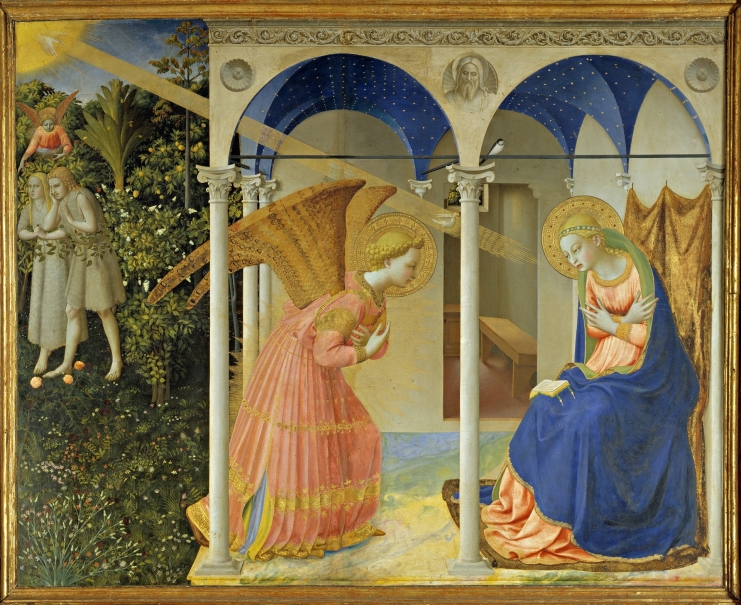 La Anunciacion, Fra Angélico (1430-35)
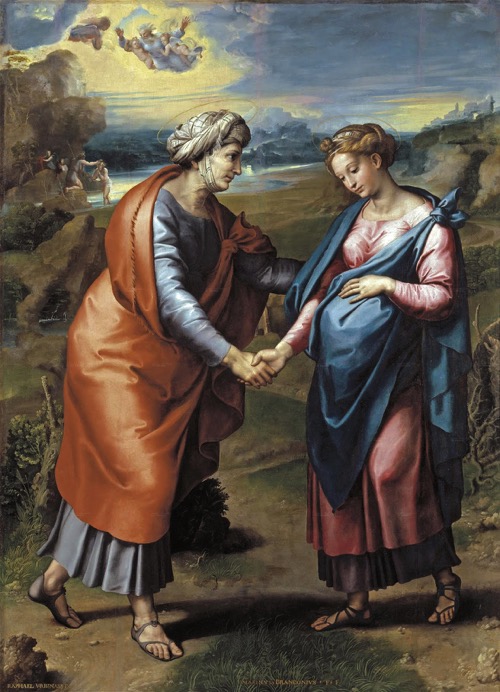 La Visitación,
Rafael Sanzio
(ca. 1519)
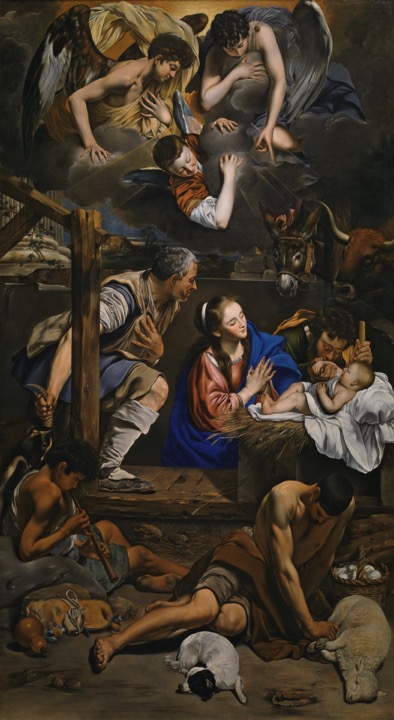 La adoración de los pastores,
Juan Bautista Maino,
(1612-14)
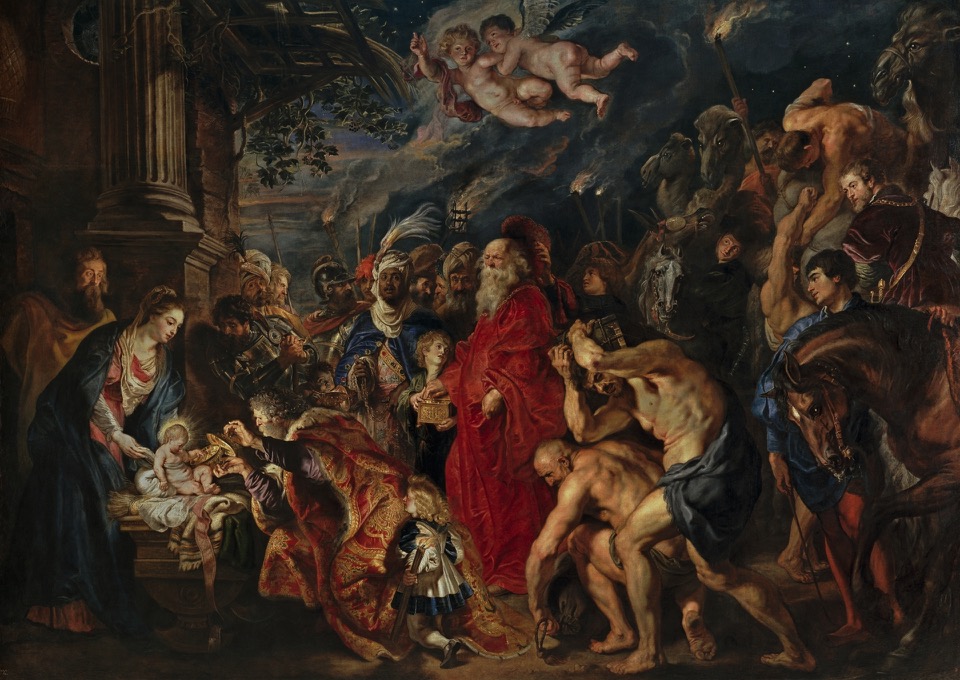 Adoración de los Reyes Magos, Pedro Pablo Rubens (1628)
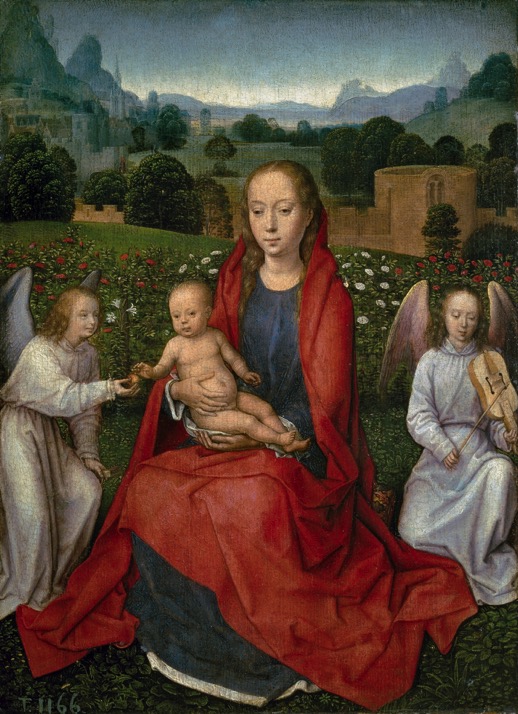 Virgen y el Niñoentre dos ángeles,Memling(1480-90)
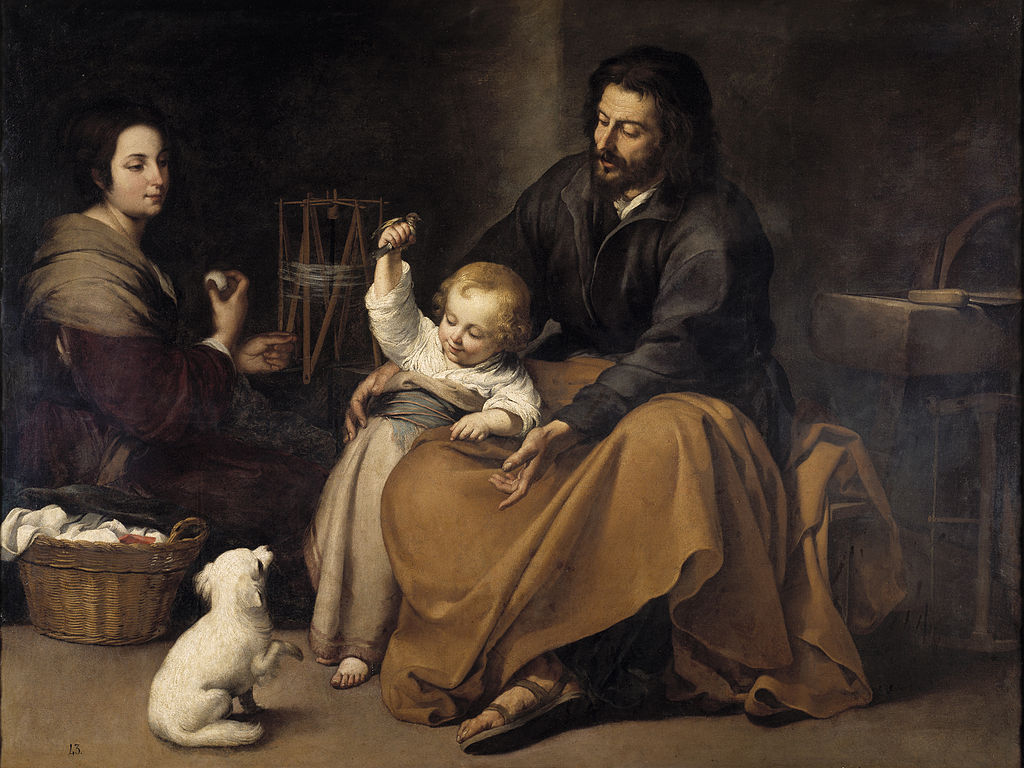 Sagrada Familia del Pajarito, Bartolomé Esteban Murillo (ca. 1650)
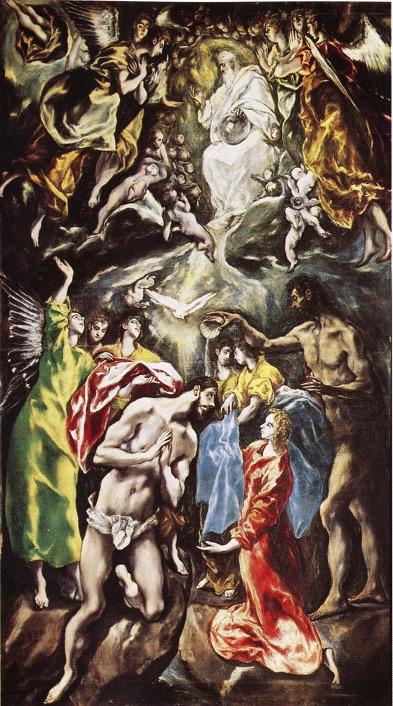 El Bautismo de Jesús,
El Greco (1596-1600)
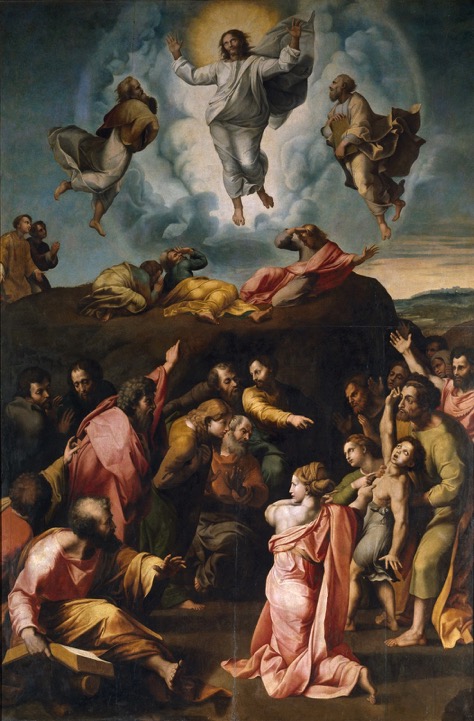 La Transfiguracióndel Señor,Giovan FrancescoPenni (1523)Copia de Rafael
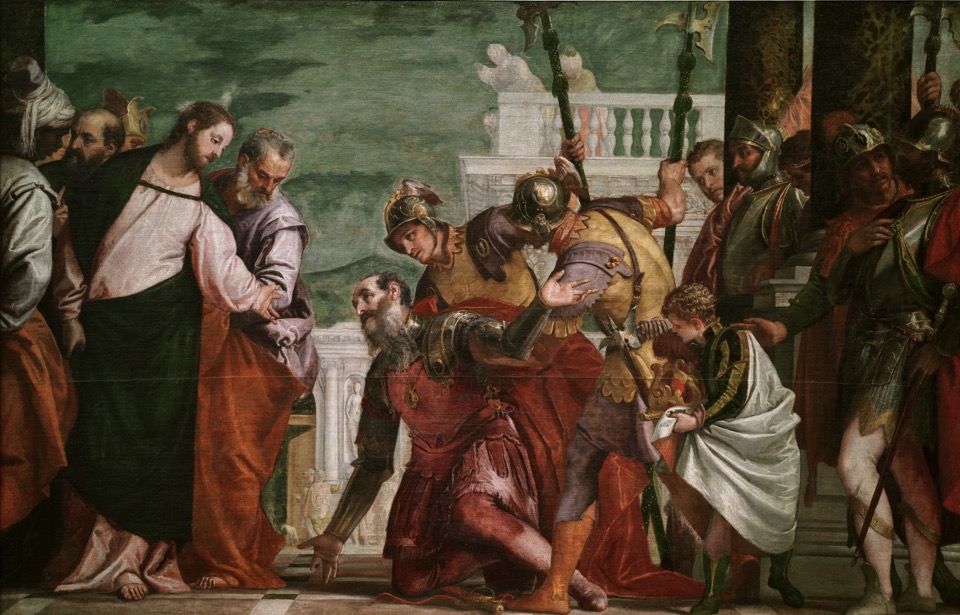 Jesús y el Centurión, de Paolo Caliari “El Veronés” (ca. 1570)
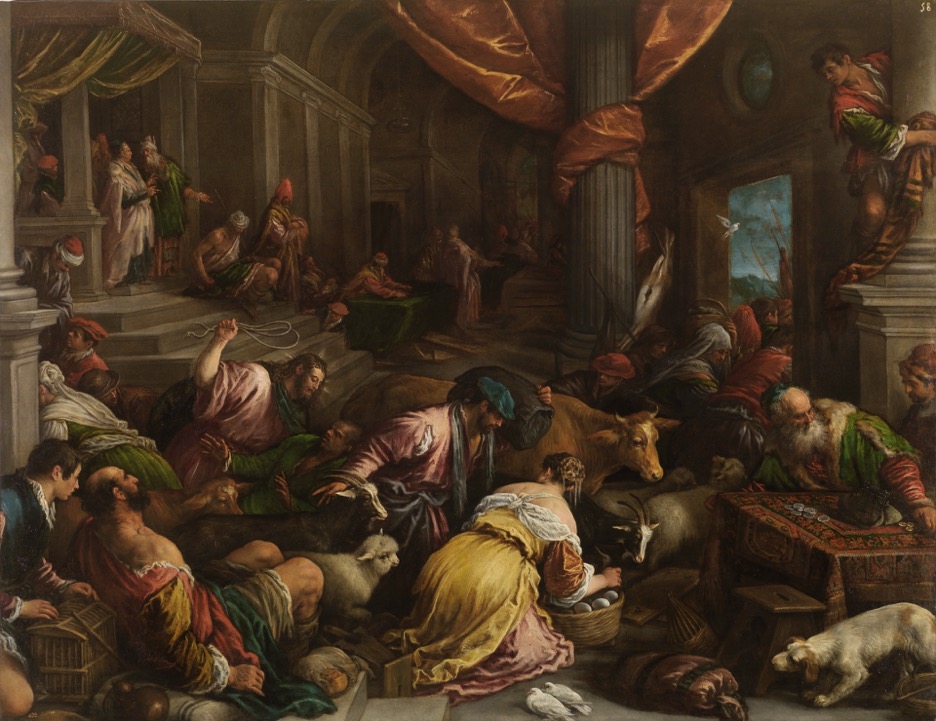 La expulsión de los mercaderes del TemploFrancesco Bassano “el Joven” (ca. 1585)
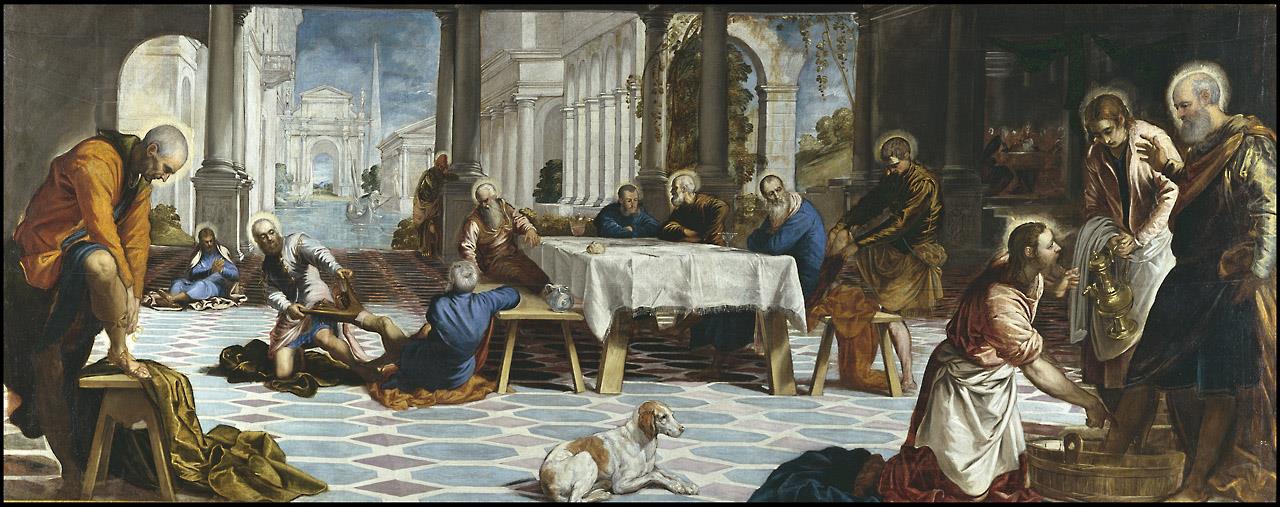 El Lavatorio, de Tintoretto (ca. 1547)
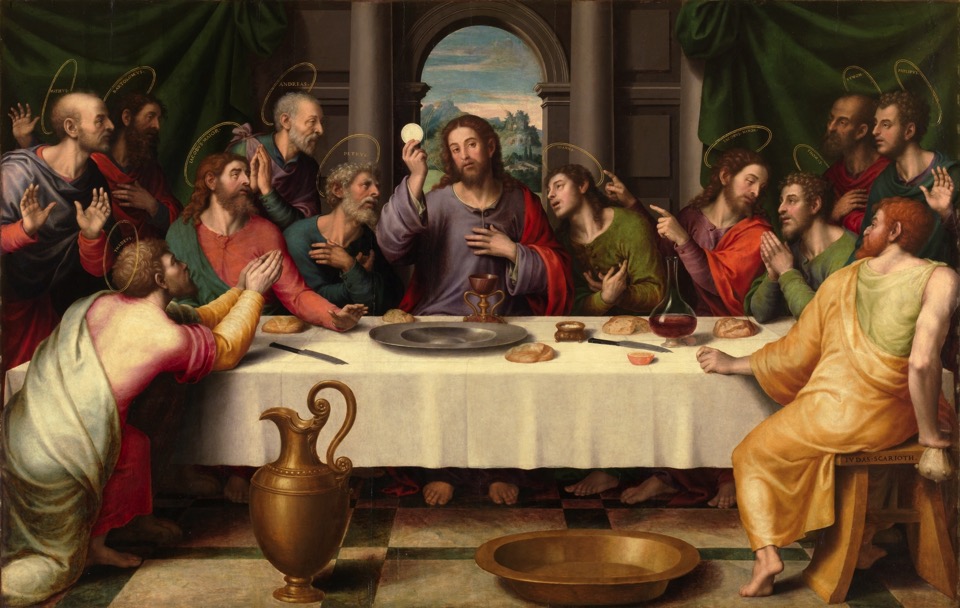 La Última Cena, Juan de Juanes (ca. 1562)
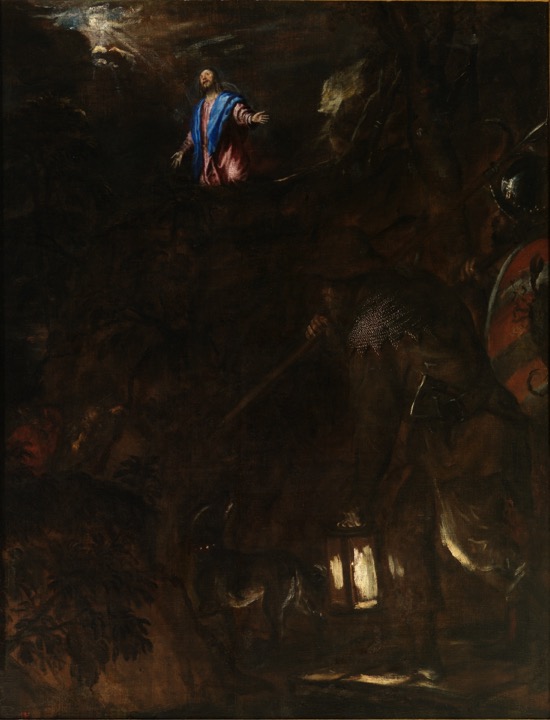 Oraciónen el Huerto,
Tiziano
(1562)
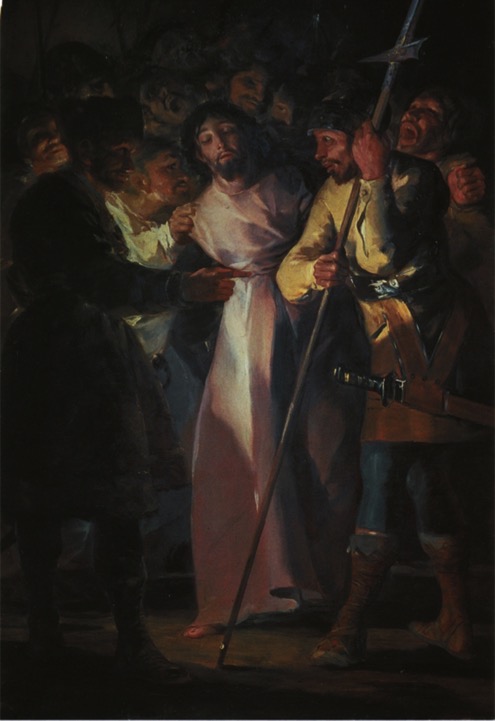 El Prendimiento
de Cristo,
Francisco de Goya
(1798)
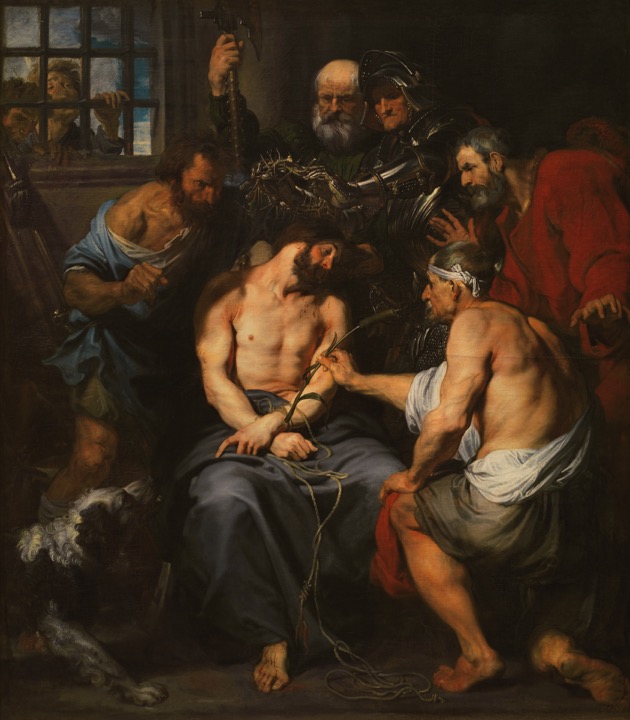 La coronación de espinas,
Antoon van Dyck
(ca. 1620)
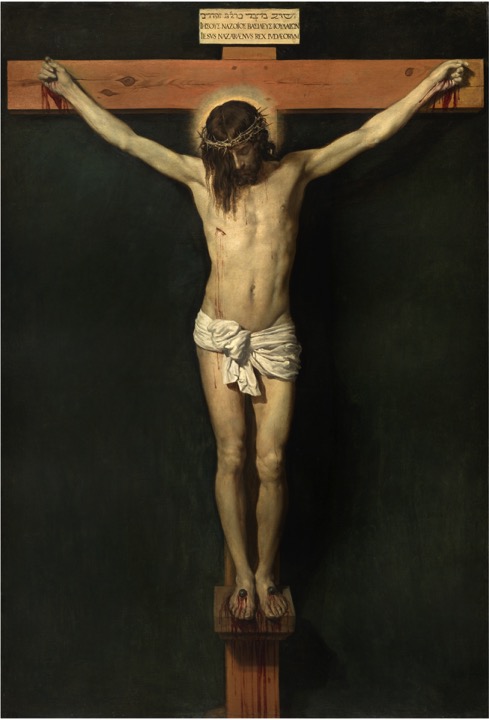 Cristocrucificado,Diego de
Velázquez
(1631)
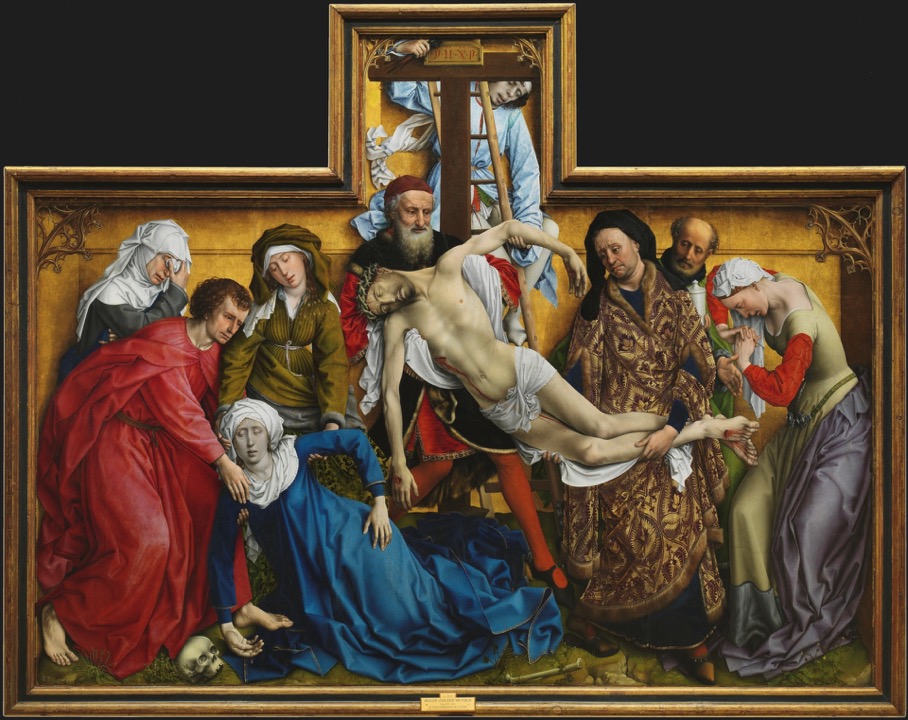 El descendimiento de la cruz,Rogier van der Weyden(ca. 1435)
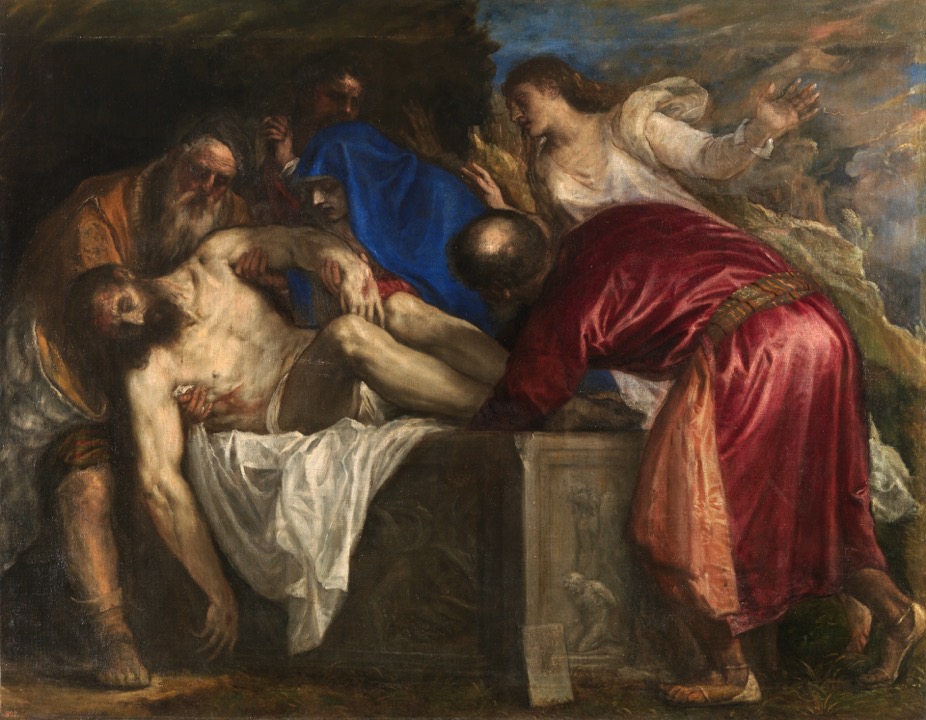 Santo Entierro, Tiziano (1559)
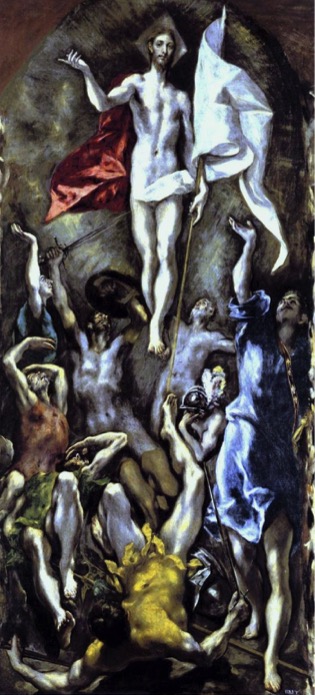 La Resurrección,El Greco
(ca. 1600)
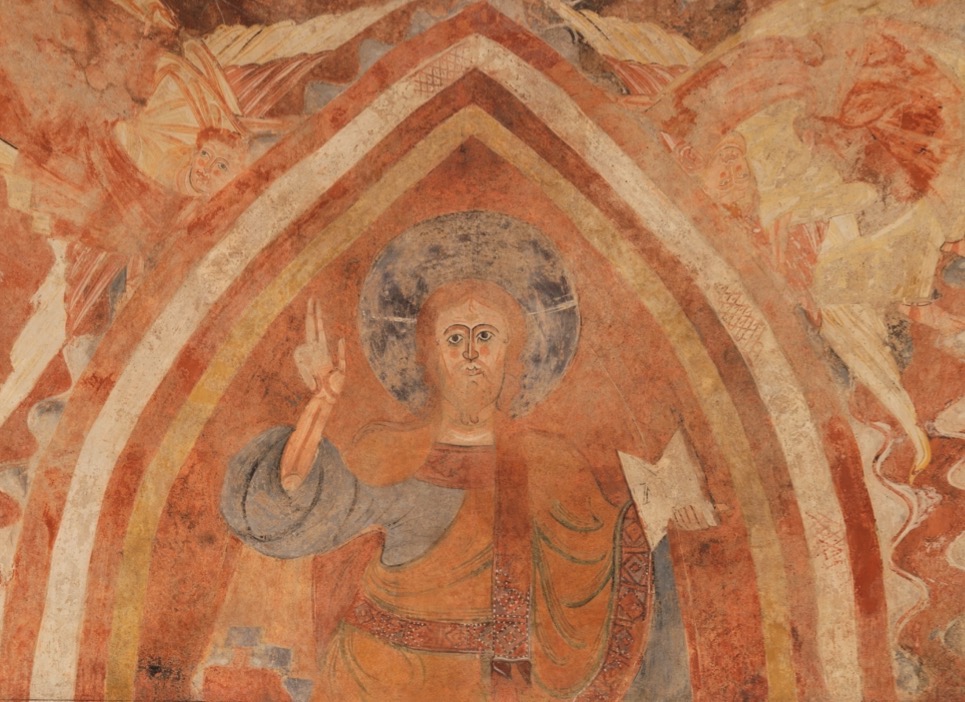 PantocrátorAnónimo(Siglo XII)
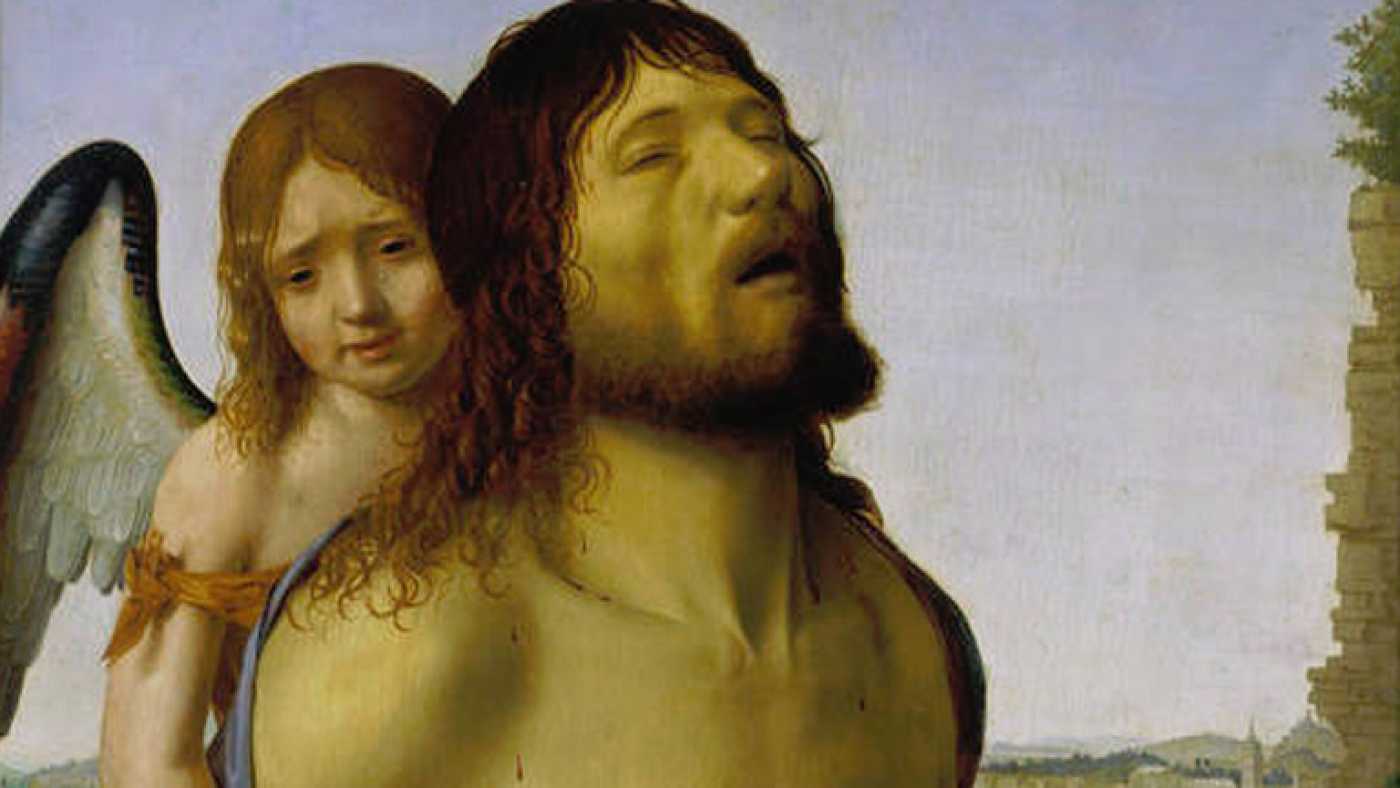 Pascua AyC 2018
“A vosotros os llamo amigos”
–Jn 15,15–
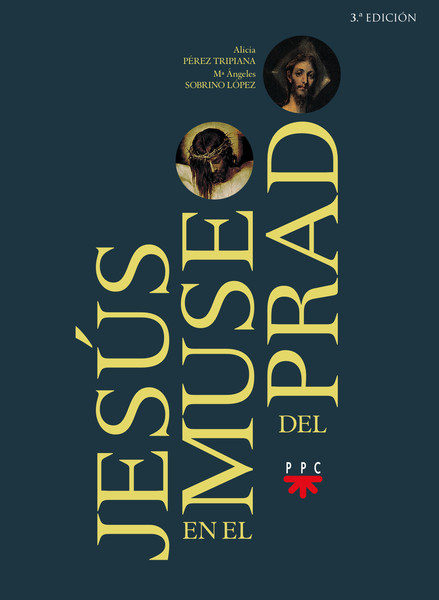 Alicia Pérez –  Mª Ángeles SobrinoJesús en el Museo del prado.Editorial PPC
Hemos seguidola selección de imágenes
de este libro,cuya lectura recomendamos
a todos